Strengthening Regional Cooperation on Skills Development under the CAREC Program: Key Progress, Challenges, and Opportunities for CollaborationInception Meeting and International Expert Roundtable 30–31 May 2022, Tbilisi, Georgia
Regional integration in higher education: Perspectives from Africa and the example of the HAQAA Initiative
Elizabeth Colucci Director Global ProjectsOBREAL Global
Presentation in brief
Tendencies towards regional HE areas/spaces
African context: Regional vs. continental 
Harmonisation in African HE: Policy trail 
The Pan-African Quality Assurance and Accreditation Framework 
HAQAA and its contribution 
Reflections for CAREC
Tendencies towards HE Areas
Rooted in regional integration processes of different natures 
One of the main arguments for integration is the need for institutional strengthening in order to maximize the allocation of scarce human resources while also enhancing the capacity for regulatory and economic policy formulation (Jessen and Rodriguez 1999). 
Varying legal frameworks: Spectrum of voluntary versus regulated
Tendancy towards common objectives (underpinning common labour markets with enhanced/pertinent skills, economic competiveness, resilient and global recognised education standards…) 
Tendancy towards common instruments (for recognition and transparency of degrees, quality enhancement of education, facilitation of student and labour mobility…)
High degree of international peer learning since the onset of the Bologna Process
Each region has its distinct approach, however the European experience and tools have been highly studied, imitated and also replicated
[Speaker Notes: Bologna (Voluntary) versus EU regulated professions and recognition

Very distinct processes in different parts of the worlds: The Association of South East Asian Nations, for instance, is currently trying to establish a regional credit transfer system and harmonize quality assurance mechanisms among its member states. 

Soft power of EU policy dialogue and cooperation: Funding projects and initiatives that support the development of regional HE spaces in Southeast Asia, Latin America, Northen Africa, Africa (Erasmus+ and previous programmes, SHARE, HAQAA)]
African Context 1: Regional dynamics
East Africa Community (EAC)
EAC Common Higher Education Area
Inter-Universty Council for East Africa
QA Handbook, Qualifications Framework, Credit system 
SADC
Protocal on Education and Training/ Education and skills development programme
Regional QF, objectives related to skills, quality, harmonisation
Lack a resourced implementation body (SARUA tries to serve that purpose)
ECOWAS
Protocal on Education and Training – stronger focus on distance education and research capacity 
Regional mobility programme
CAMES (African and Malagashy Council for Higher Education)
Francophone Africa/ conference by conference of ministers/funded by ministers
QA standards and guidelines, used for accreditation in across the respective countries
‘LMD’
Maghreb
[Speaker Notes: Different overlapping regions and the respective incentives, legal structures, political structures etc will influence the shape of integration processes in the HE sector: Asean (Asean +3), Asia-Pacific, etc
In LA: Mercosur/Merocosur educativo, Central America (SiCA) .... 

Africa is not at all uniform: complex regional landscape (sub-regions) super-posed by African Union/continental objectives. 

EAC – six MS, well consolidated economic and customs union. IUCEA mandated for regional Int in the HE sector and financed by EAC (unique in Africa)- Precedent of QA harmonisation – 2017 launched common HE area. Now discussing joint accreditation 

SADC: 

UNESCO’s Arusha Convention on the Recognition of Qualifications in Higher Education in Africa called for the coherent evaluation and cross-border recognition of degrees across the continent as early as 1981.]
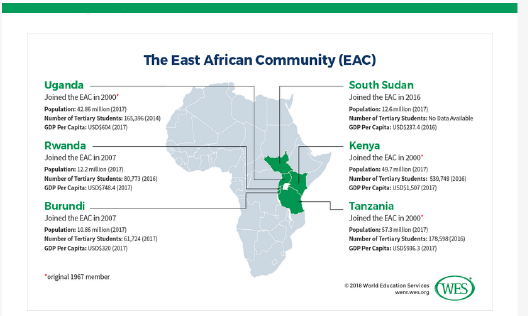 African context (2): Continental policy
Agenda 2063: The Africa We Want
10 Year Implementation Plan
Continental Education Strategy for Africa (CESA 16-25) 
“Harmonized education and training systems are essential for the realization of intra-Africa mobility and academic integration through regional cooperation.”
Follow-up: CESA HE “Cluster”
AAU recognised as the implementing body: No funding/ lack of focused targets and monitoring 
PAQAF: Pan-African Quality Assurance and Accreditation Framework
Pan-African Quality Assurance and Accreditation Framework (PAQAF)
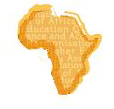 PAQAF
HAQAA
African Standards and Guidelines for Quality Assurance (ASG-QA)
AQRM for Institutional Evaluation/Data
Capacity Building Trainings in Quality Assurance for National QA Agencies
SIFA
African Continental Qualification Framework
TUNING
African Credit Accumulation and Transfer System
UNESCO
Addis Convention
HAQAA
Pan African QA and Accreditation Agency
First Ten-Year Implementation Plan of Agenda 2063
[Speaker Notes: Not resourced by the AU – Different international partners and donors have helped to finance the development of/ take forward different action lines and tools, in partnership with the AUC and stakeholders. EU has been the largest partner]
HAQAA1/2
“Harmonisation, Accreditation and Quality Assurance in African HE”
Preceded by a feasibility study for the PAQAF which influenced the AU’s adoption of it
EU Service contracts: 2015-18/ 2019-2022
Financed under the EU’s Pan-African Programme
Sister initiatives: Support for the ACQF, African Student and Alumni Forum (ASAF),  VET capacity building/mobility, Intra-African mobility
Implementing team: OBREAL Global Observatory (coordinator), AAU, DAAD, ENQA
Supported by strategic implementing partners
CAMES (francophone Africa), IUCEA (East Africa), NAQAAE (Egypt/Northern Africa), SARUA (SADC), CNAQ (Lusophone Africa), ANAQ-Sup (Senegal)
Advisory Board of key regional and continental organisations (representing QA sector, regulatory bodies and HEI)
ASG-QA
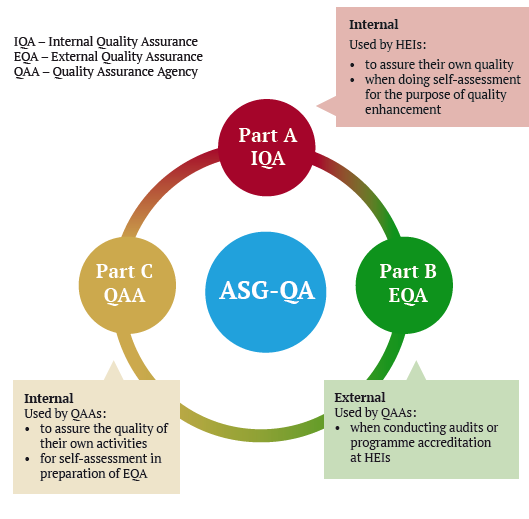 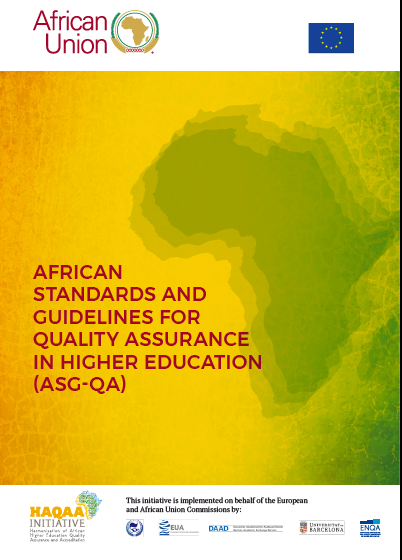 Impact of HAQAA1
A major impulse for developing Action Lines of PAQAF, in cooperation with African regional and national stakeholder organisations
Emerging interest of national QA bodies to integrate expertise from other African countries  into their own external quality procedures
Diversity of QA systems in Africa (emerging vs. established): ASG-QA can help to create a common understanding on the continent. They can also be a first reference for some emerging systems.
Created stronger links across regions and language groups around the topic of QA
Created a forum for generating debate and understanding regarding continental objectives, and to promote the AU policy agenda
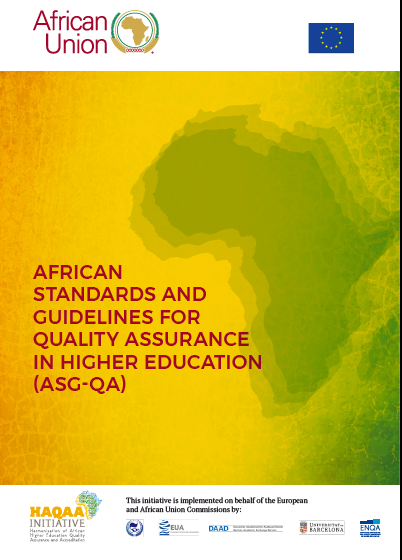 HAQAA2 Objectives (2018-22)
Quality assurance culture in higher education institutions in Africa is further enhanced
Capacities of quality assurance agencies to implement African Standards and Guidelines for quality assurance (ASG-QA)  is strengthened and cross-regional coordination are enhanced
Capacities of the AU in implementing the Pan-African Quality Assurance and Accreditation Framework (PAQAF) are strengthened
GENERAL OBJECTIVE
To improve the quality and harmonisation of African higher education and support students’ employability and mobility across the continent.
HAQAA2: Components
HARMONISATION, quality assurance and accreditation in African HE = larger policy scope
[Speaker Notes: CESA Policy Paper Series
Research conducted by 5 sub-coordinators of the CESA HE Cluster, overseen by INHEA
Comparative Higher Education Regional Integration Study
How do African continental processes for hamonisation relate to other world regions? 
Analytical framework for policy priority making 
MOOC/SOOC for public policy makers
Technical Working Group established to support the African Union Commission and its legal department
Presentation of scenarios for the agency (mission, activities, governance model, funding..) and their feasibility
Stakeholder consultation on scenarios
Intersection with ACQF development
Advice, support and recommendations regarding statutes, legal set-up, mandate

Seed funding for a Policy-Data Unit to support the data collection effort to help assess CESA objectives related to HE]
Policy Component (1)
Task-Force for the ASG-QA
Evaluation of QA Agency review methodology
Based on pilot agency reviews and consultancy visits in HAQAA1
Supporting a culture of self-assessment at the level of QA agencies and systems
Identified capacity needs in agency building and role of external assessment by African and European peers
User’s Guide for the ASG-QA
Policy Component (2)
Technical Working Group to support the establishment of the Pan-African Quality Assurance and Accreditation Agency 
Progressive scenarios for establishment
Risk assessment/feasibility
Stakeholder Consultation (June – September 2022) 
Recommendations for AUC: Mandate, Legal path to establishment, statutes, resourcing, governance
Policy Component (3): Knowledge production
Study on comparative regional integration in higher education – MOOC (2022)
African Book Series on Higher Education – produced by CESA HE Cluster coordinators
Harmonisation, quality assurance and accreditation
Gender inclusivity, equity and diversity
Private higher education
Distance and online education
Publishing and knowledge dissemination
Curriculum, teaching and learning
Policy Component 4: HE Data
Responds to the need for reliable and comparative data collection in HE for policy making at different levels. 
How to assess the CESA? How to assess harmonisation? 
Comparable data that is generated from the country and regional level and up
”Policy-Data Development Team”
strong regional representation
generate buy-in, map existing data sources and needs/ capacity challenges
Propose a work plan for 2023 on, based on regional capacities and dynamics
Reflections
Strengths of the African harmonisation process for HE
Predicated on pre-existing regional dynamics
Vibrant staleholder community that shares objectives
Weaknessess
Lack of articulation between regional HE spaces and protocols’/Lack of focus under ‘CESA’
Lack of central ownership and resourcing by the AUC
Lack of milestones and monitoring towards the development and implementation of PAQAF/ not a a structure ‘Process’ 
Donor and external partner dependent (EU Funding/HAQAA, UNESCO, France, Sweden, Germany…)
[Speaker Notes: Europe ha sthe BFUG which drives the process, supported by the EU funding for projects, studies monitoring…It is a true Process]
Key documents
Agenda 2063 – The Africa We Want
CESA 2025
Feasibility study for the PAQAF/ PAQAF document
The Addis Ababa Convention for Recognition of Studies
The African Standards and Guidelines for Quality Assurance (ASG-QA)
African Credit Transfer System proposal 
The ACQF proposal/ feasibility study for governance
Thank you!www.haqaa2.obsglob.org/